Shy RobotProgramming Challenge
Shy Robot
Shy robot is an autonomous robot, which uses two IR sensors to avoid the object in front of the robot.
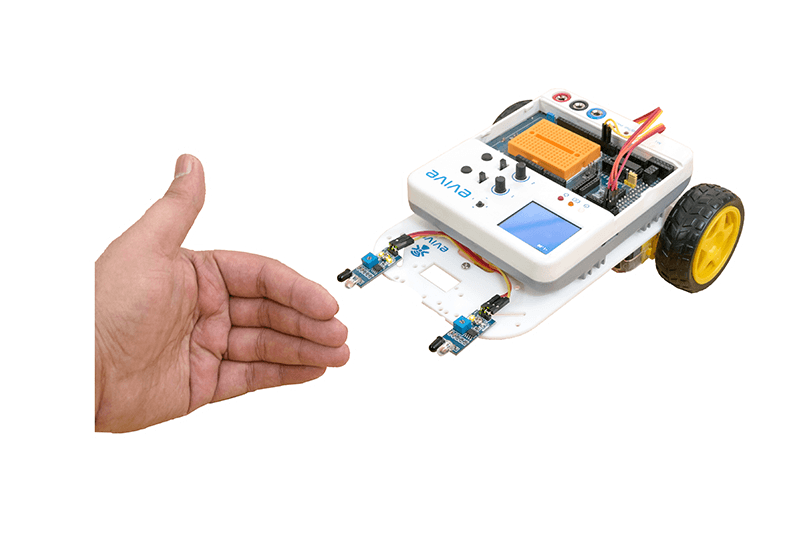 2
Logic behind Control
3
Logic
According to the logic, the robot should have the following behaviour:
If both the IR sensors detect the object, then the robot should move backward.
Else, if only the left sensor detects the object, then the robot should turn right.
Else, if only the right sensor detects the object, then the robot should turn left. 
Else the robot should stop moving.
4
5